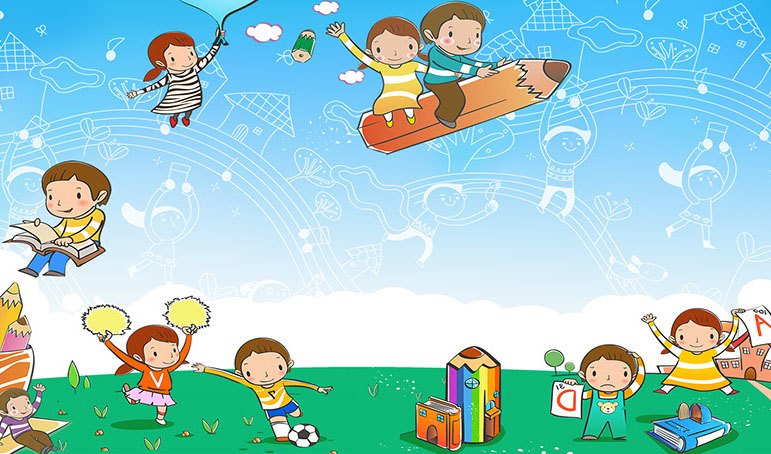 Работа с родителями по поддержанию детской инициативы
Подготовила: Воспитатель 
Дунаева Елена Юлияновна
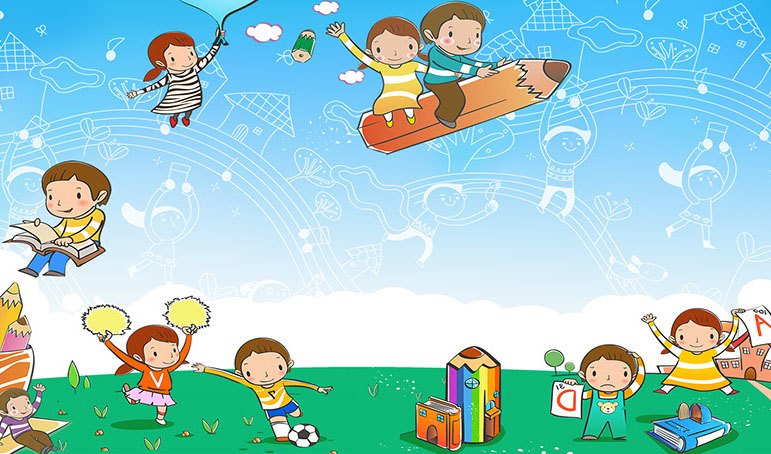 Инициативность у детей проявляется ярче всего в общении, предметной деятельности, игре, экспериментировании. Это важнейший показатель детского интеллекта, его развития.
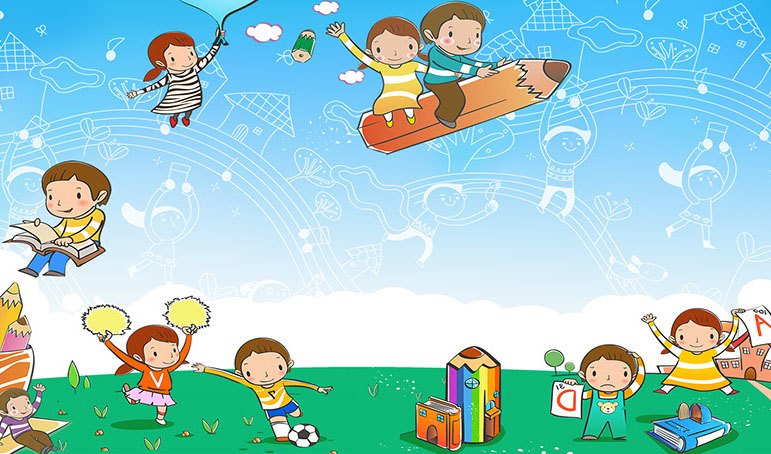 Родители являются примером для ребенка. Он стремится быть похожим на членов семьи.
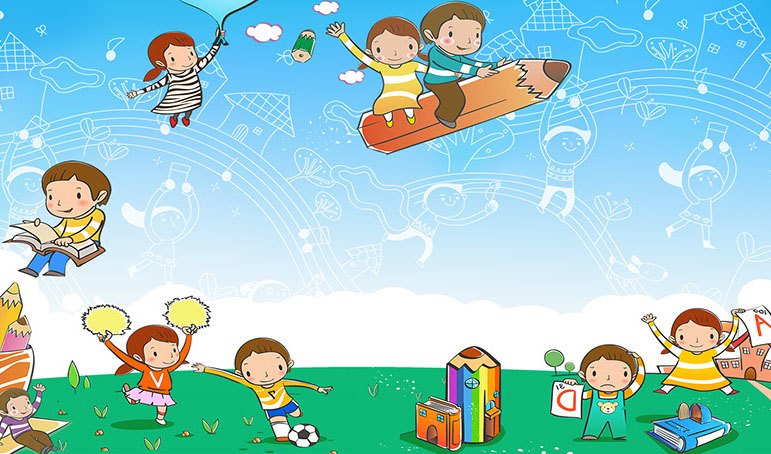 Чтобы дети чаще проявляли инициативу, нужно вначале их обучать практическим навыкам
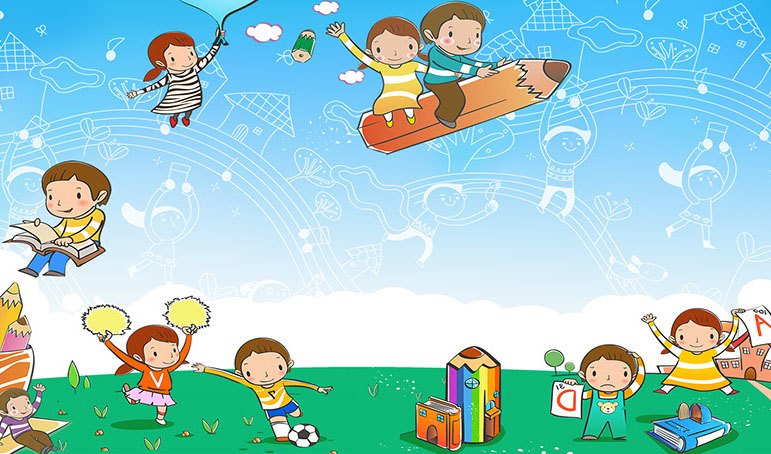 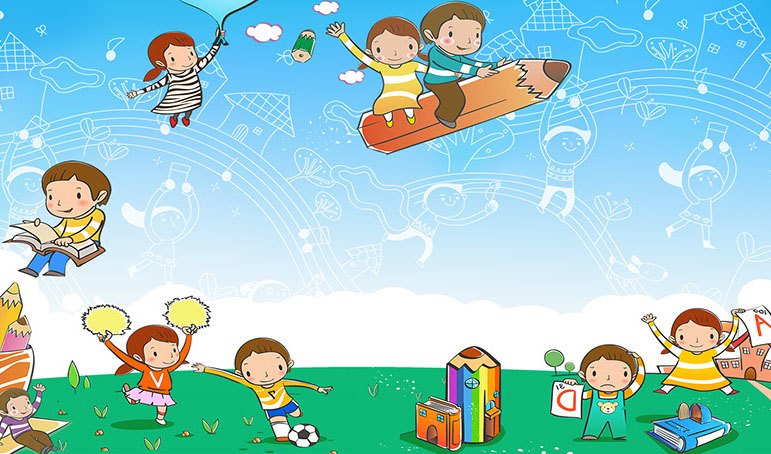 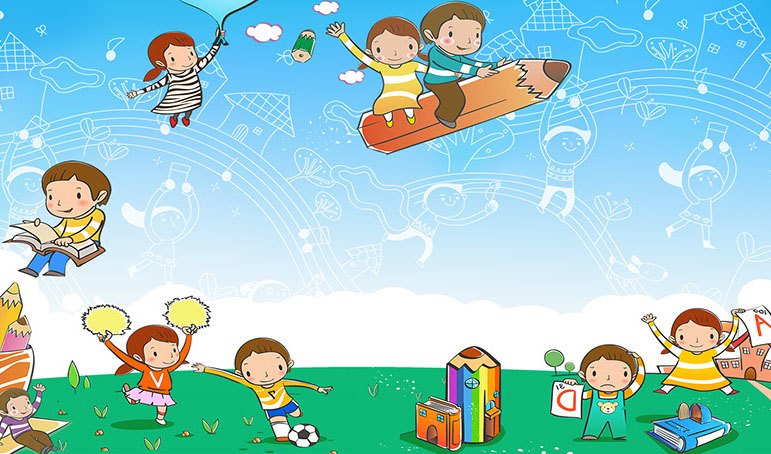 Создание портфолио
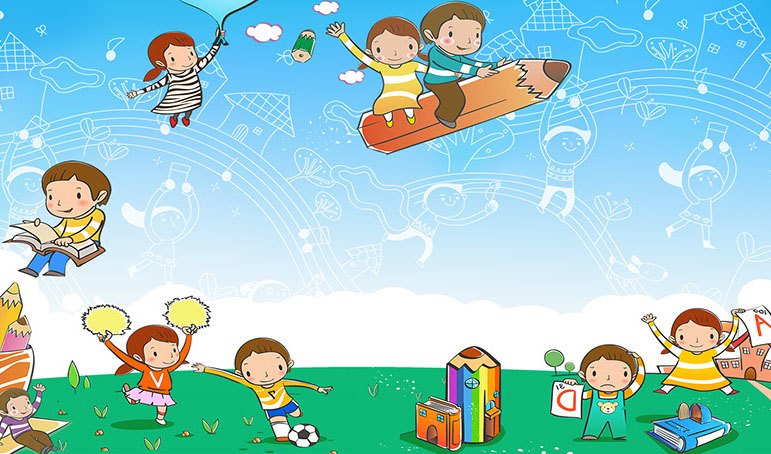 Совместные экскурсии по городу
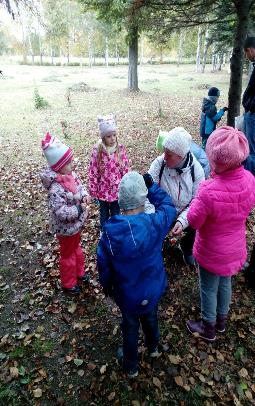 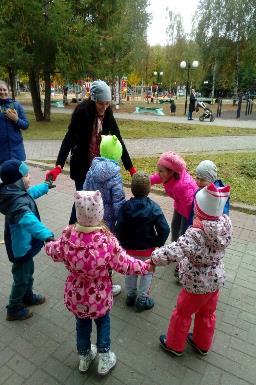 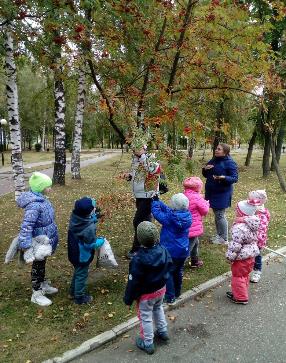 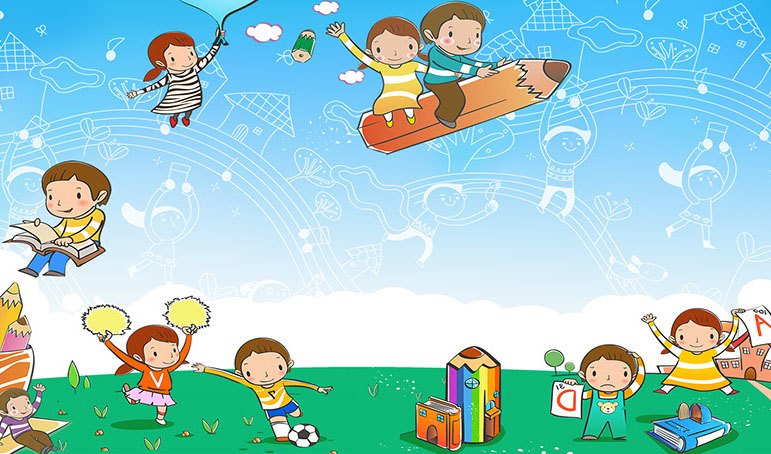 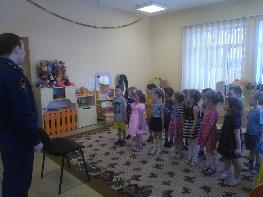 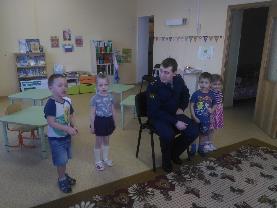 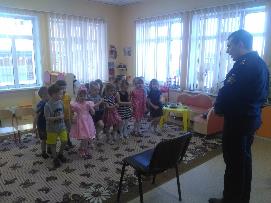 Привлечение родителей к проведению тематических занятий
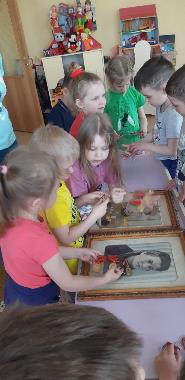 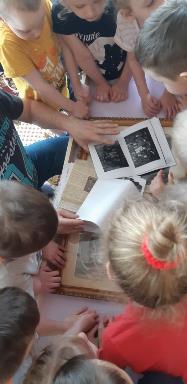 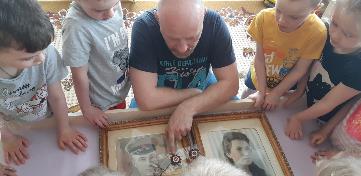 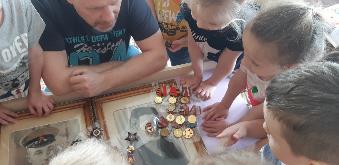 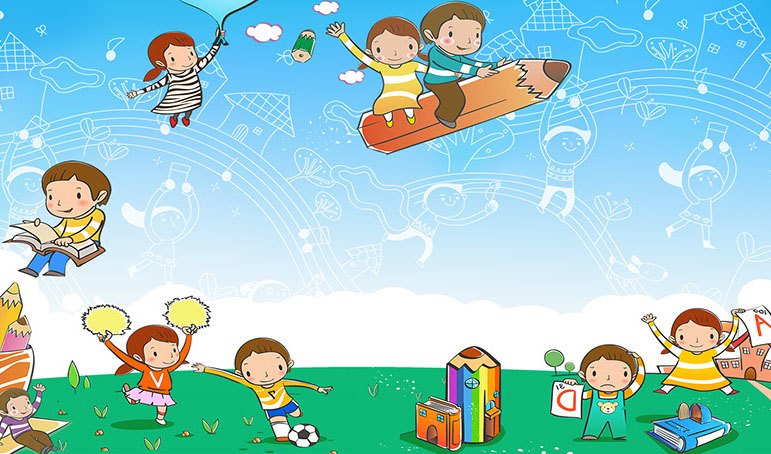 Участие в совместных конкурсах
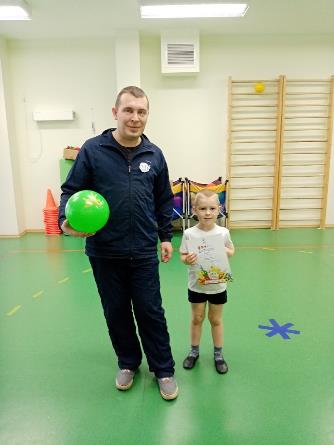 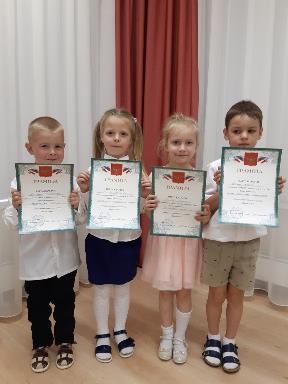 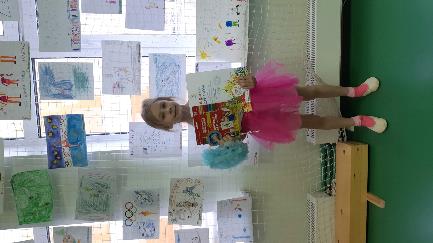 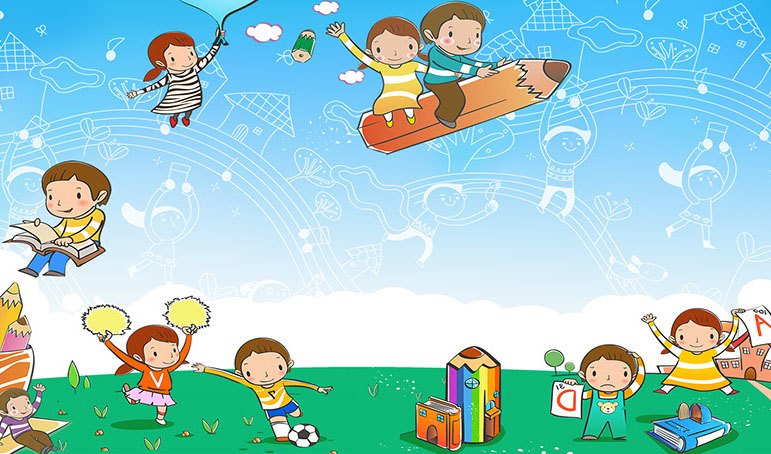 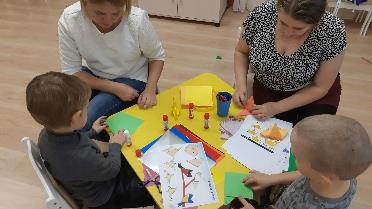 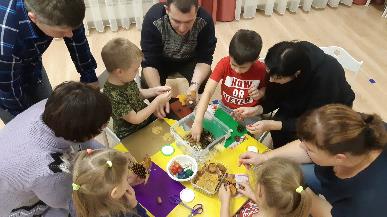 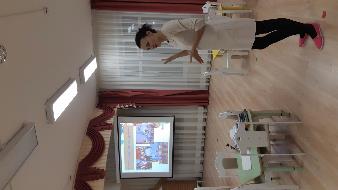 Родительские собрания
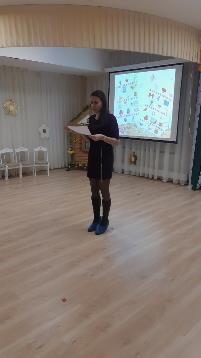 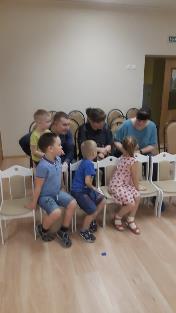 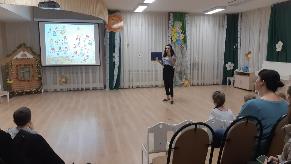 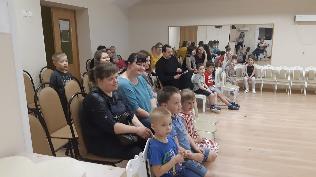